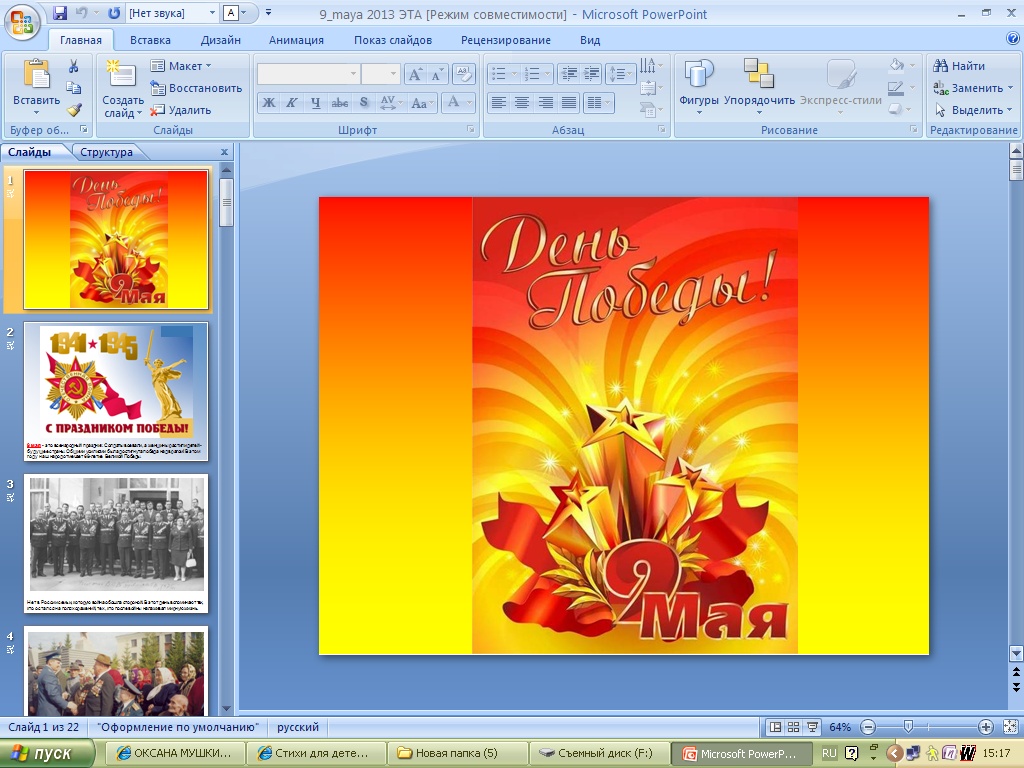 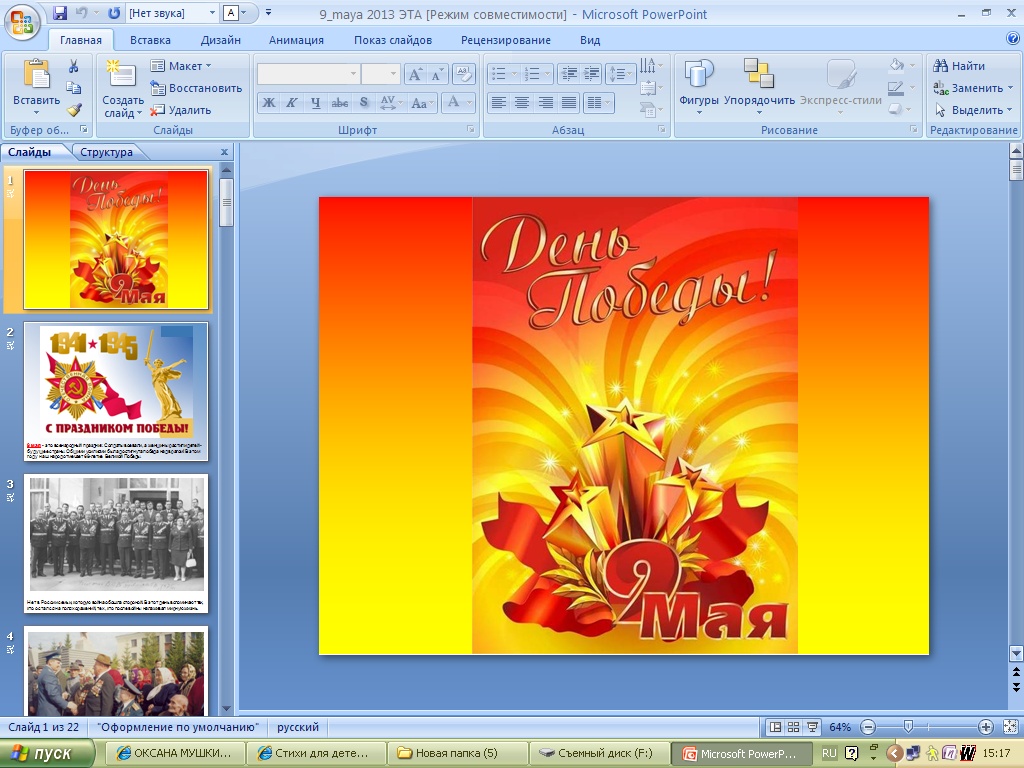 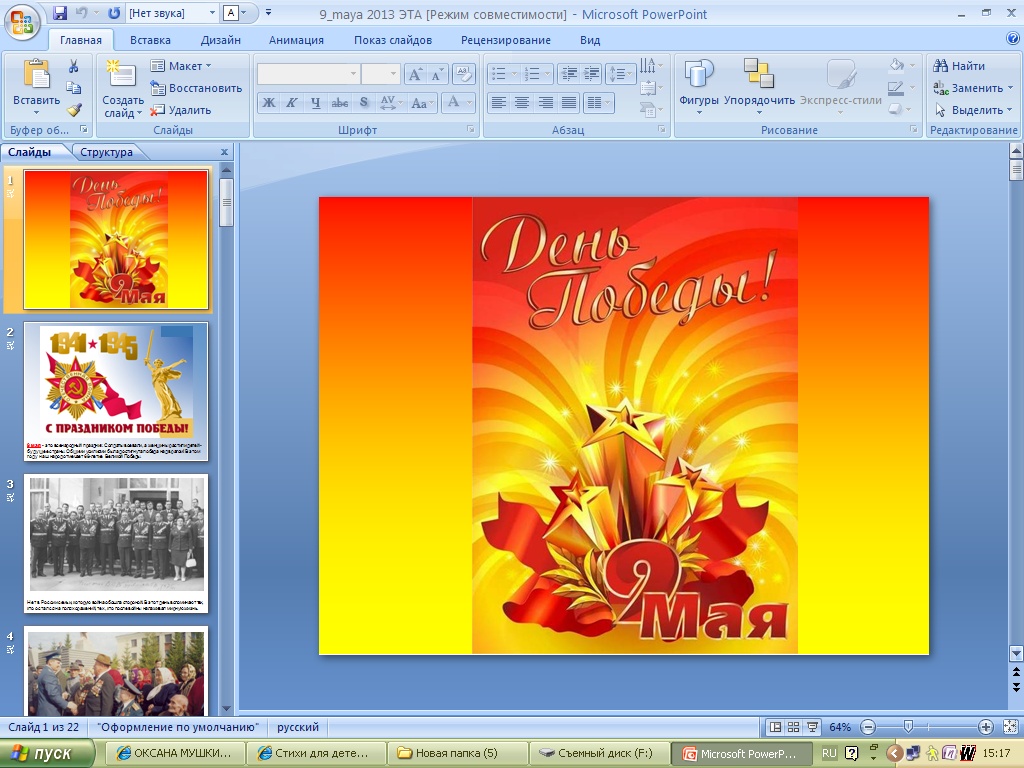 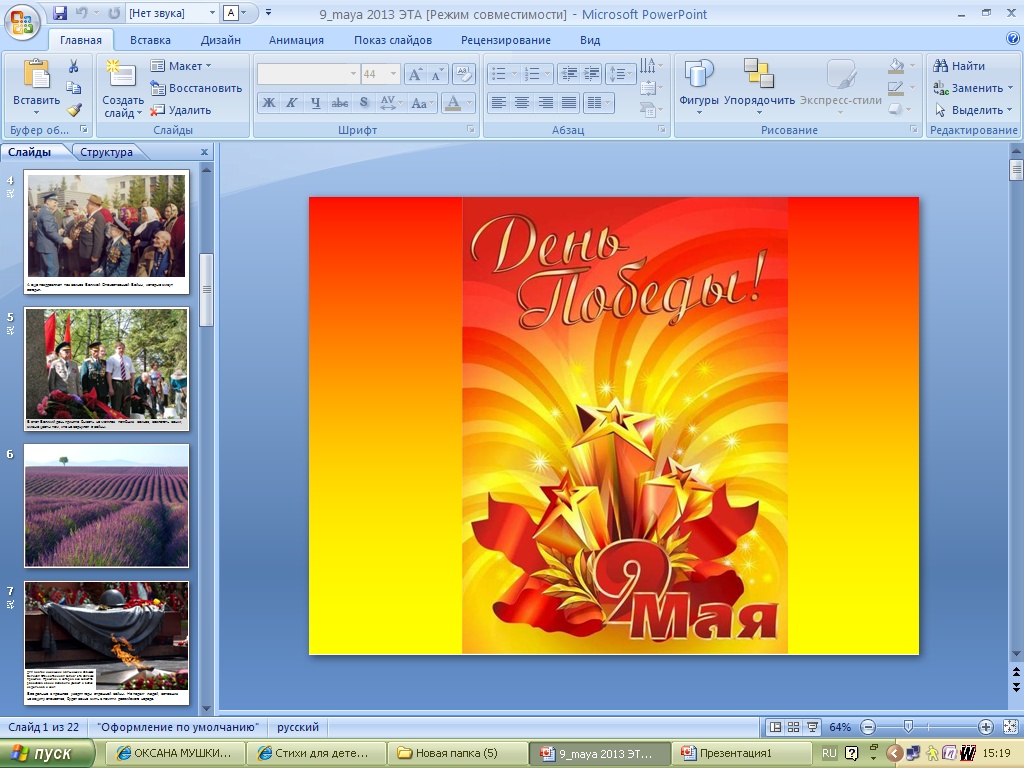 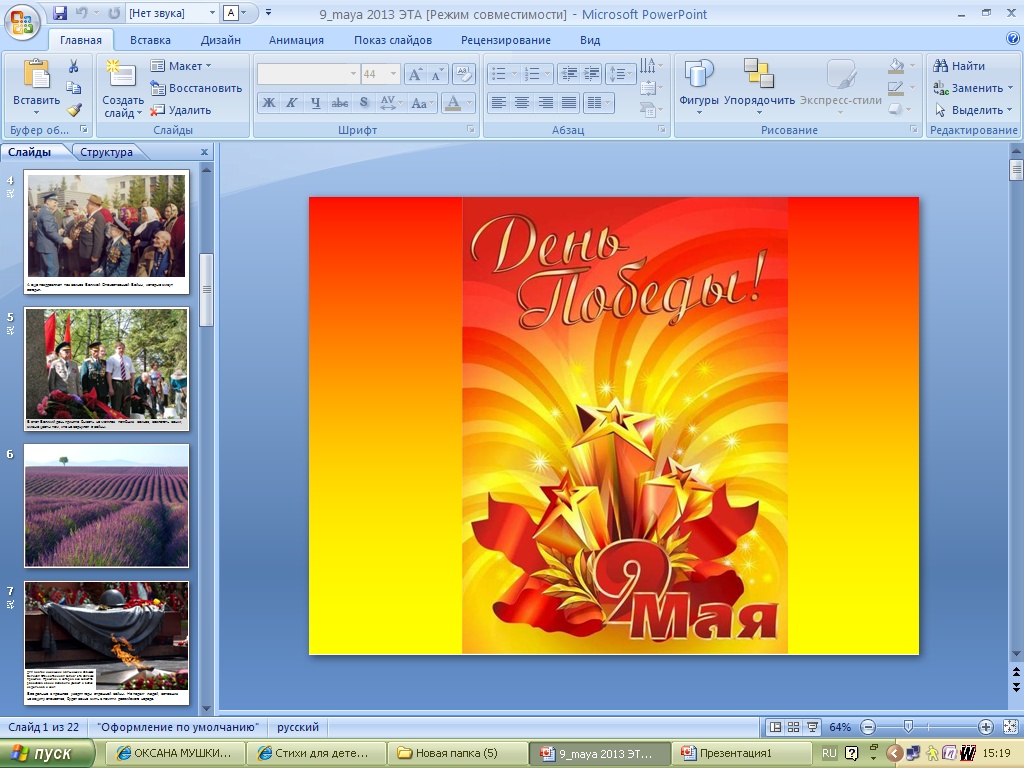 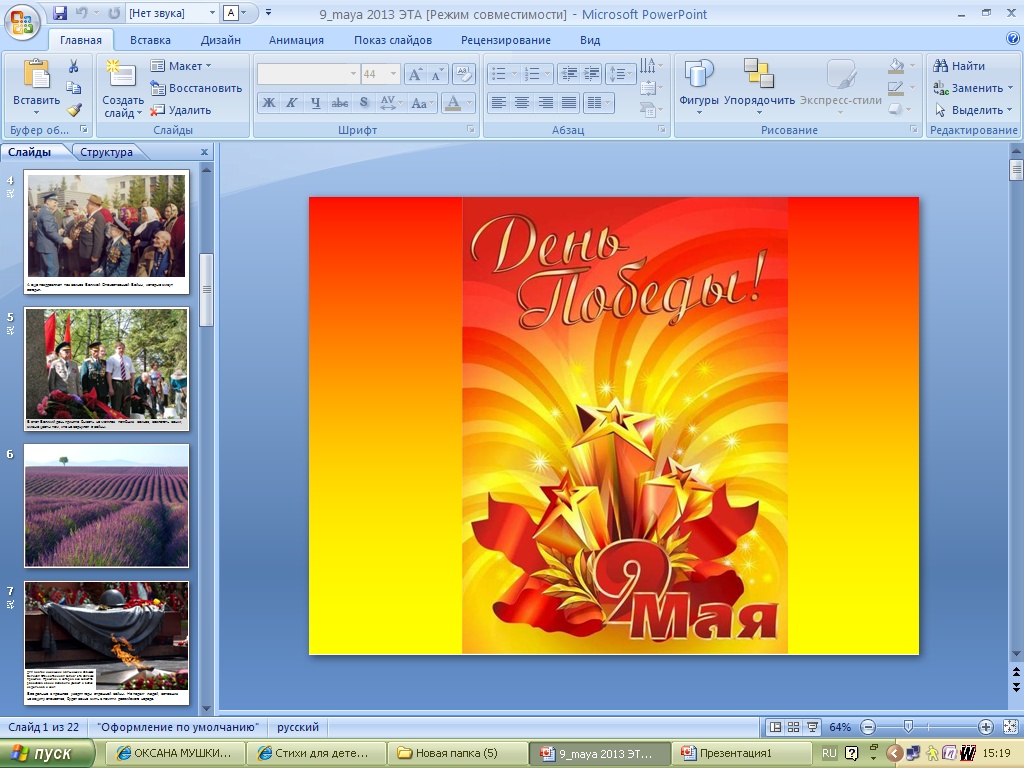 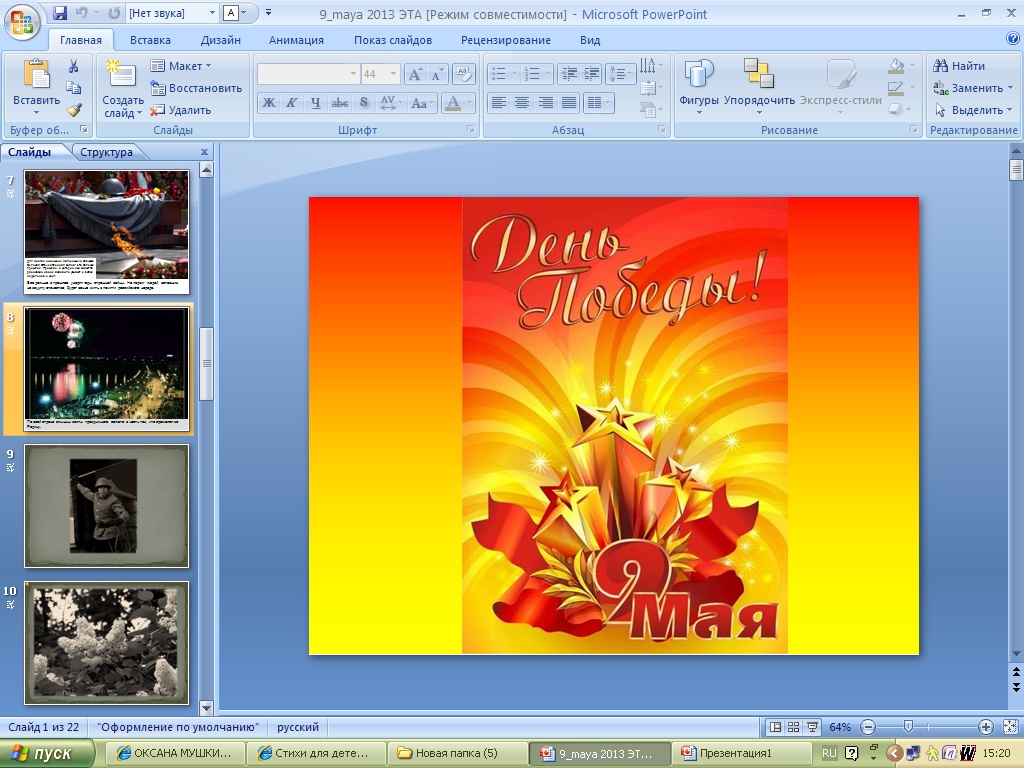 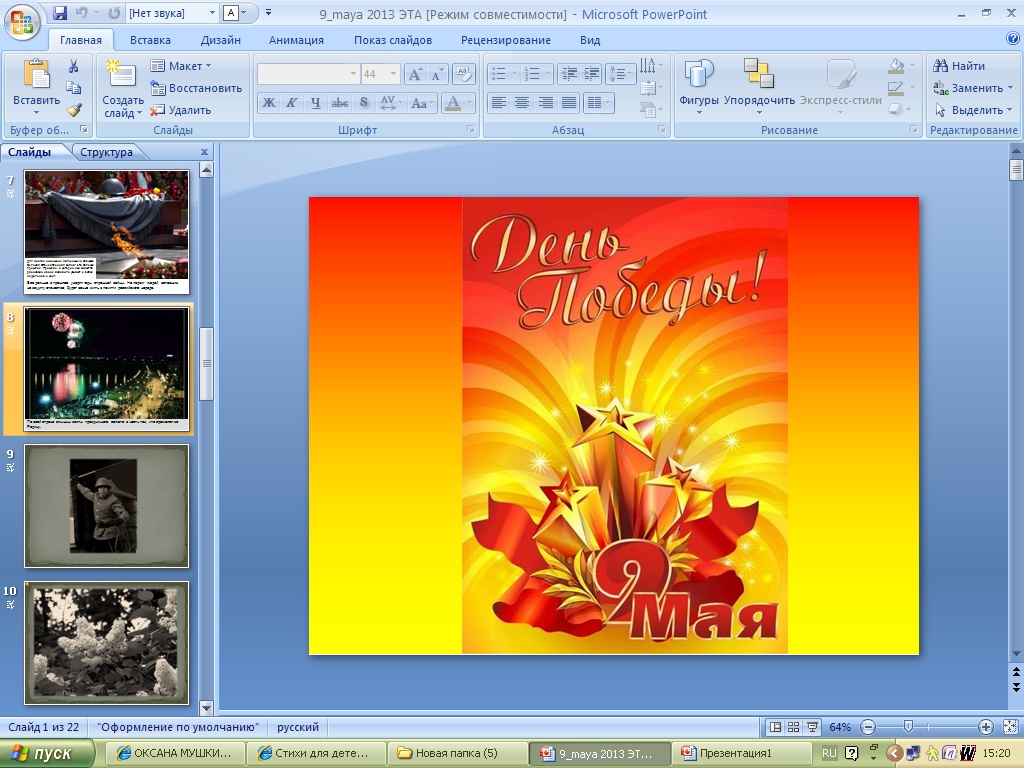 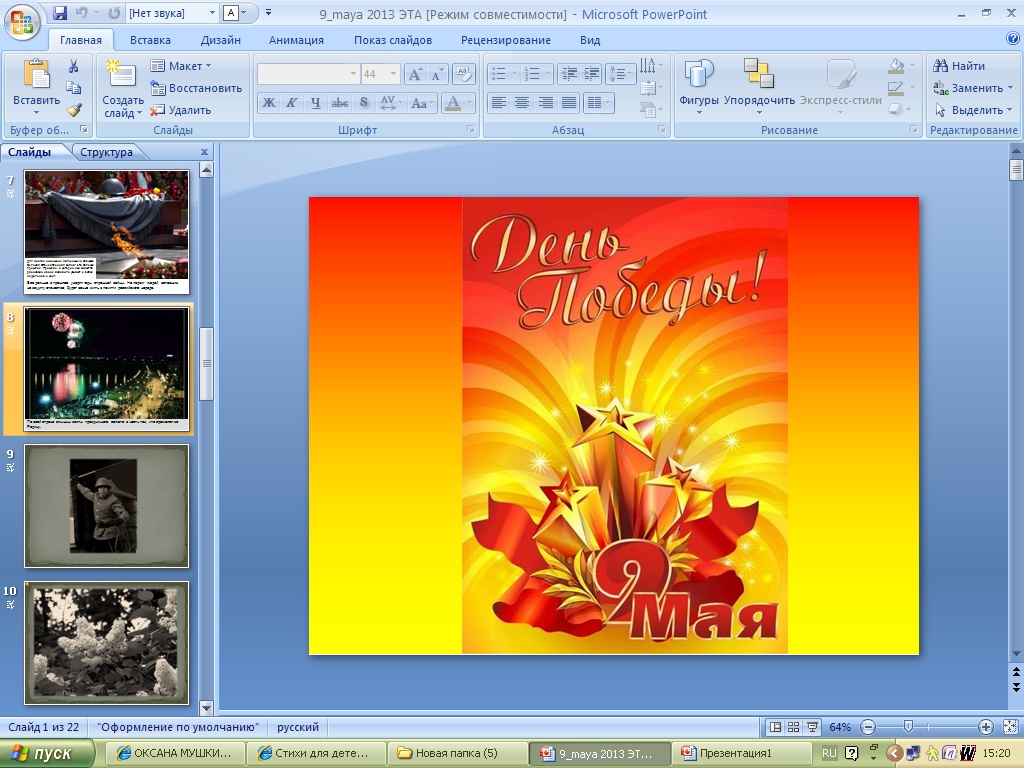 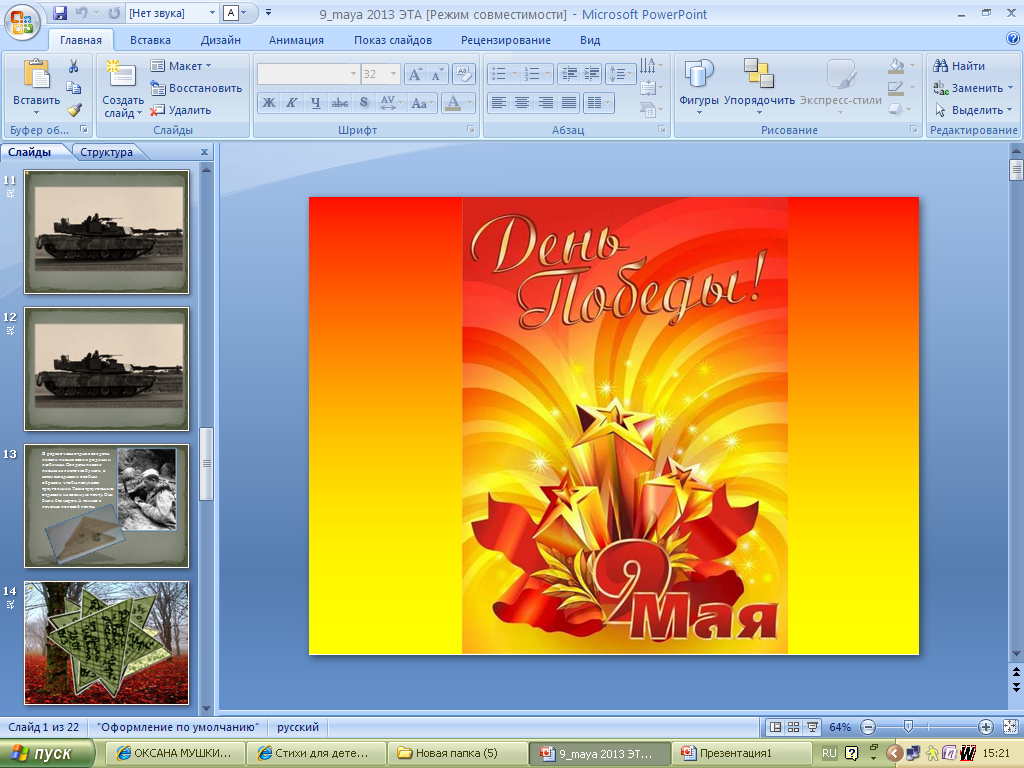 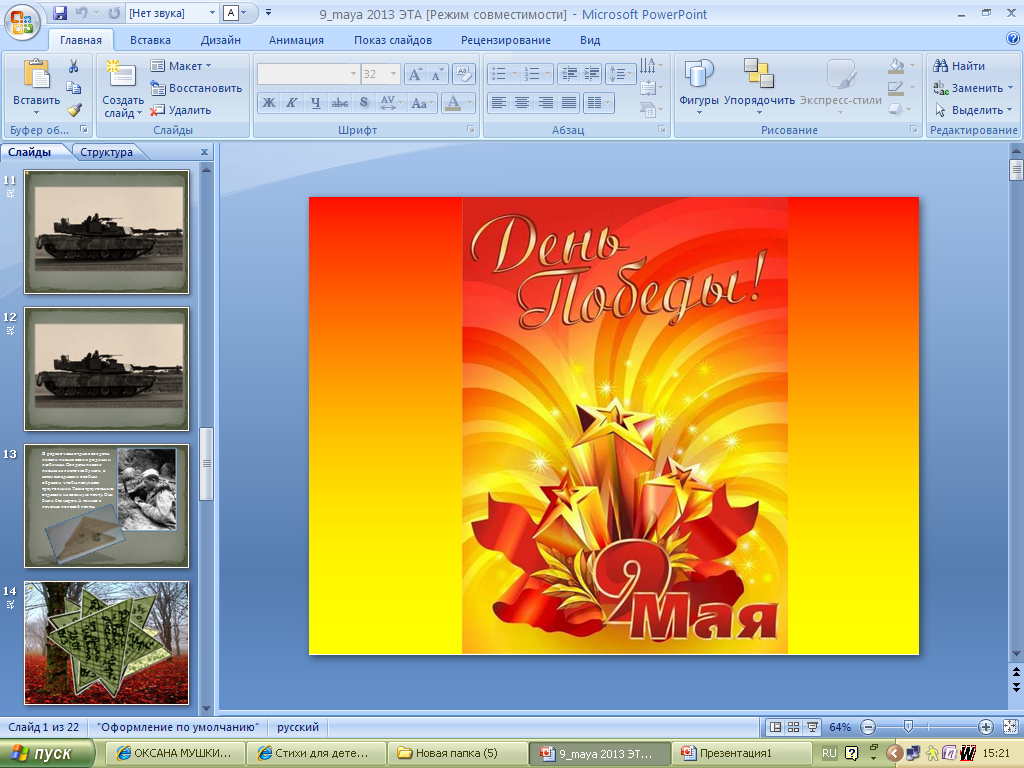 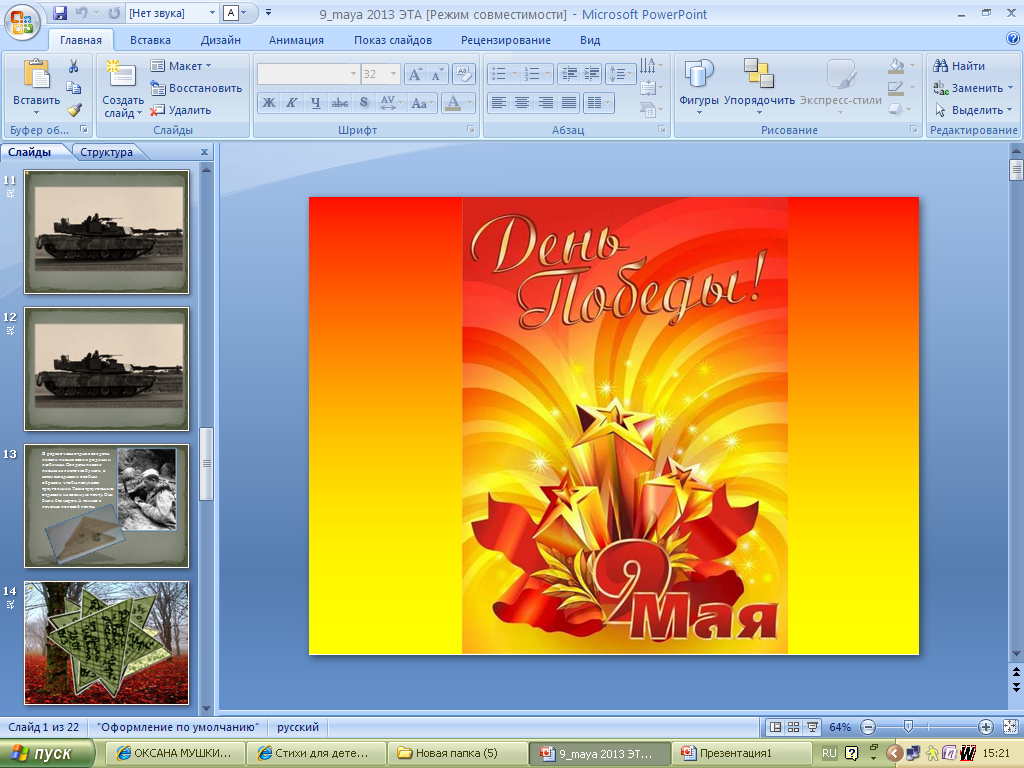 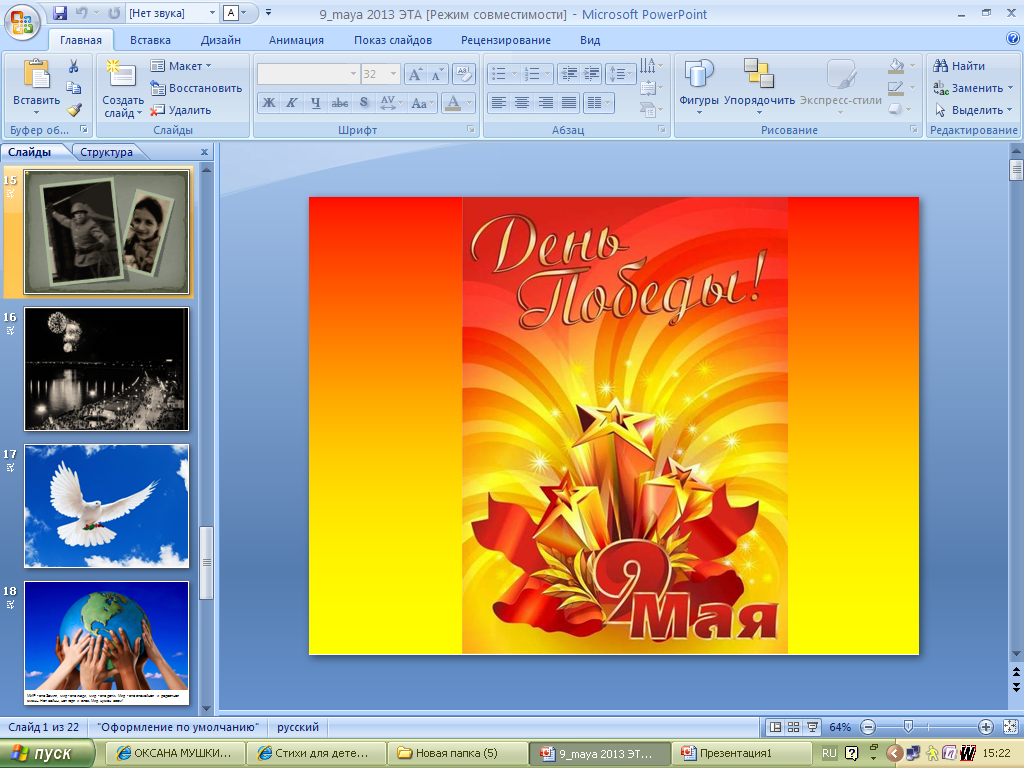 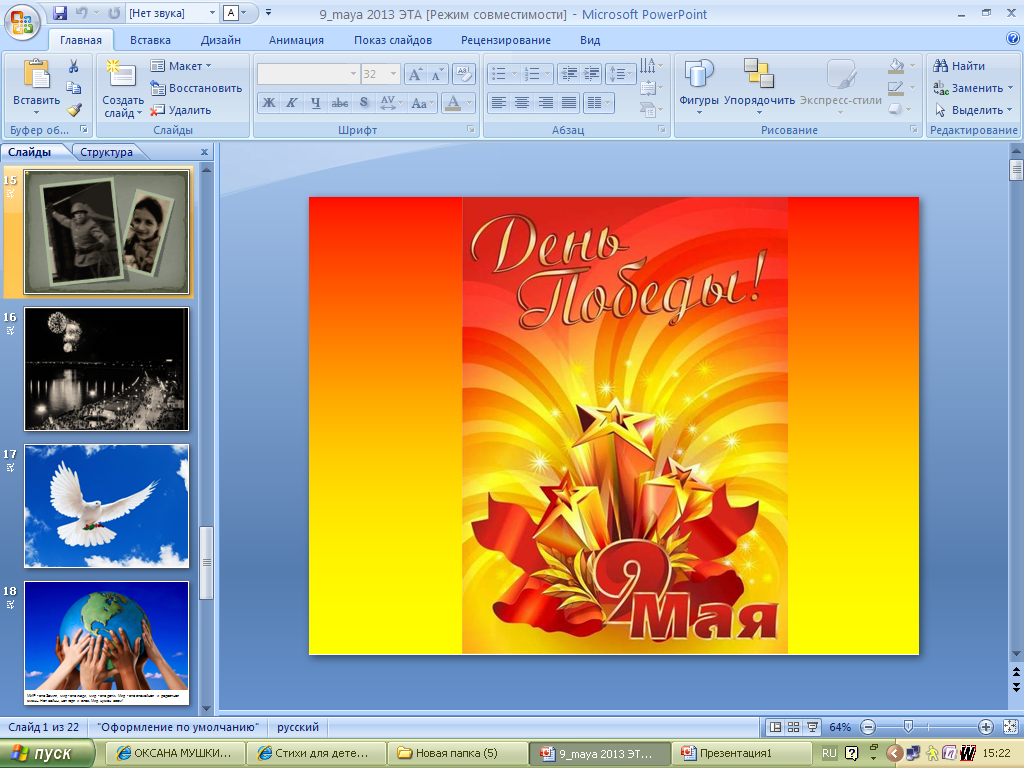 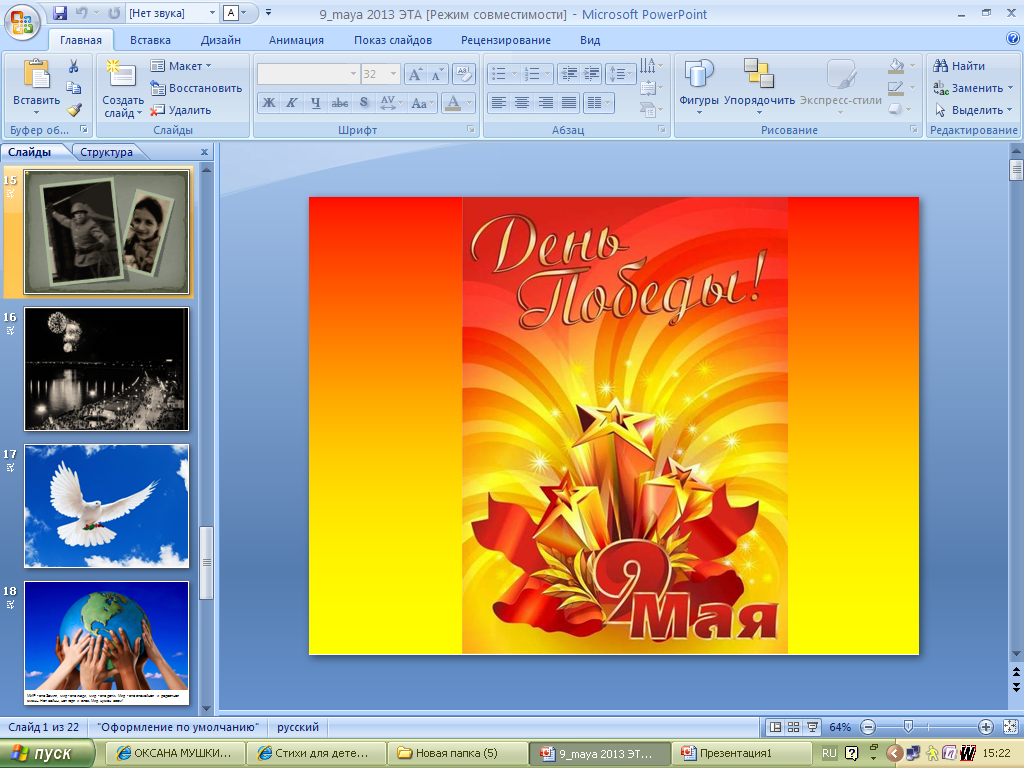 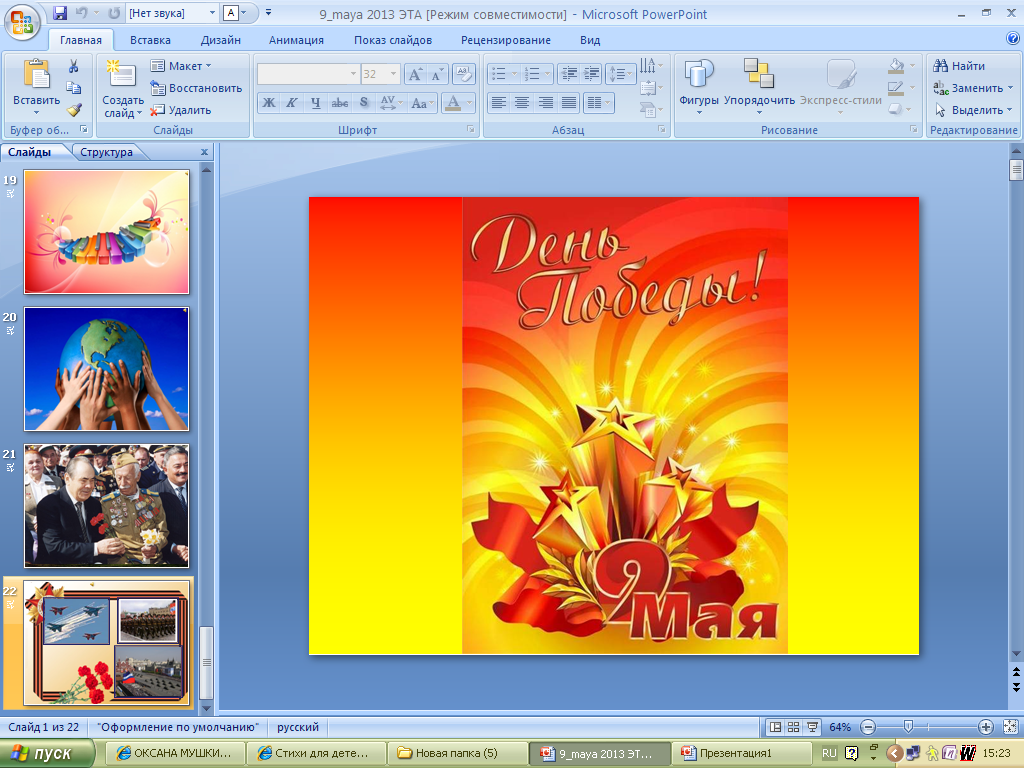 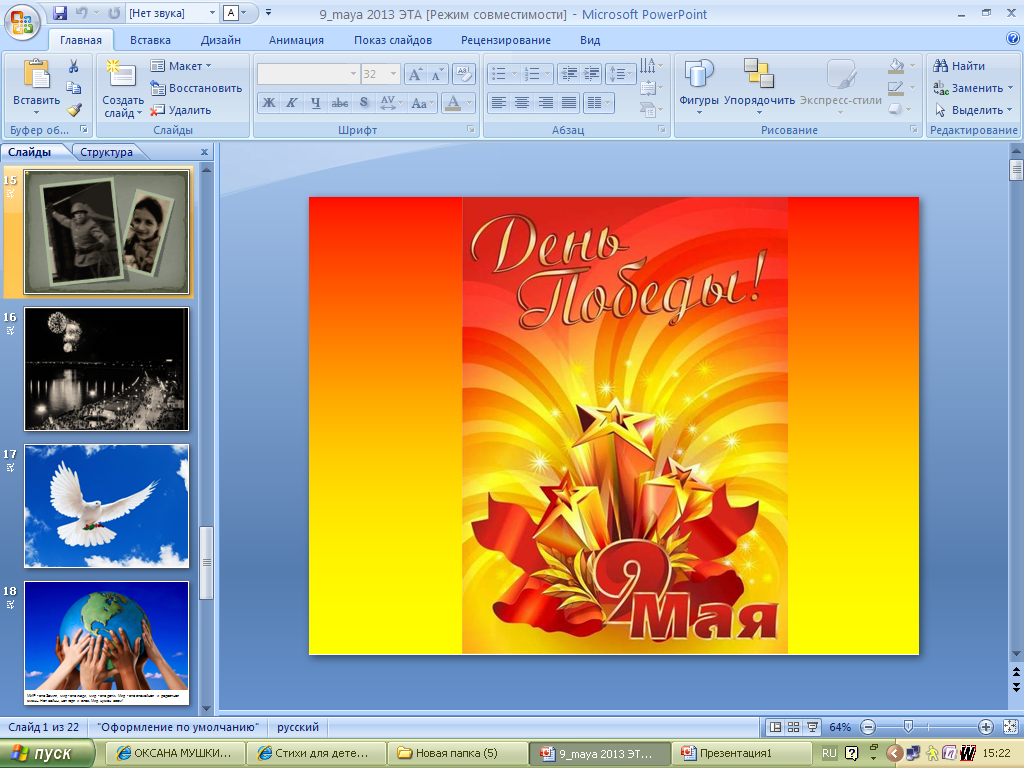 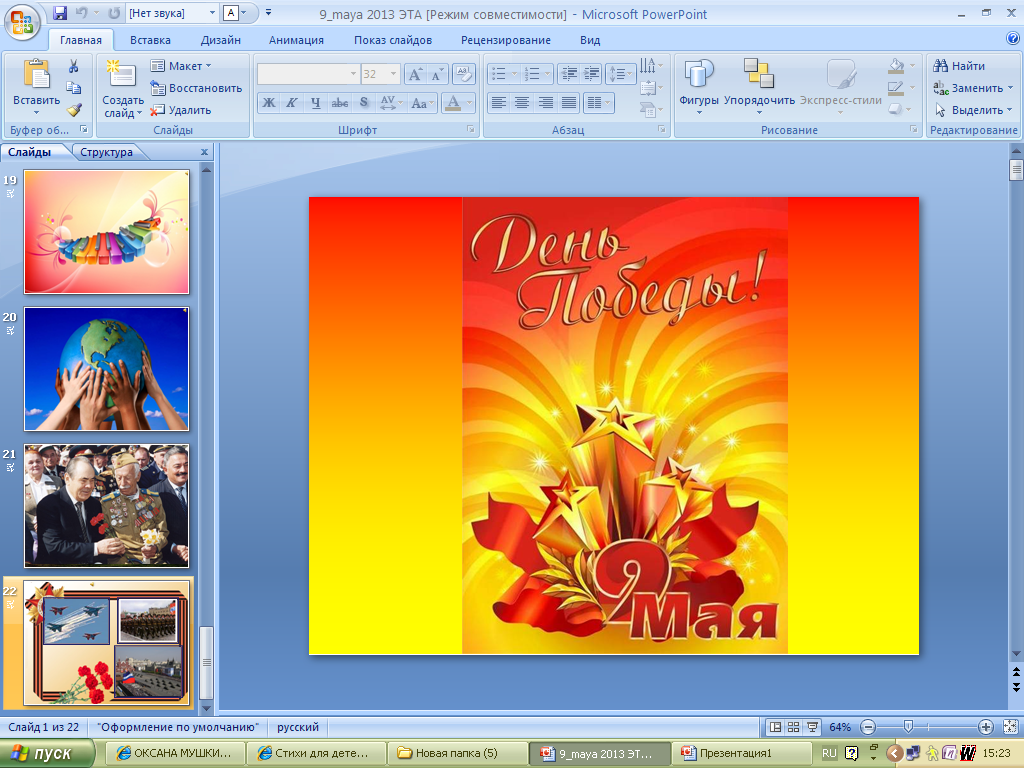 9 слайд-звук взрыва, затем  «Тучи в голубом»
10 слайд- «Священная война»
12 слайд- «Катюша»
13 слайд-  «Эхо»
16 слайд- Полонез
17 слайд- Песня из сериала «Лимонадный Рот» «Твой день»
18 слайд –»  «День Победы»